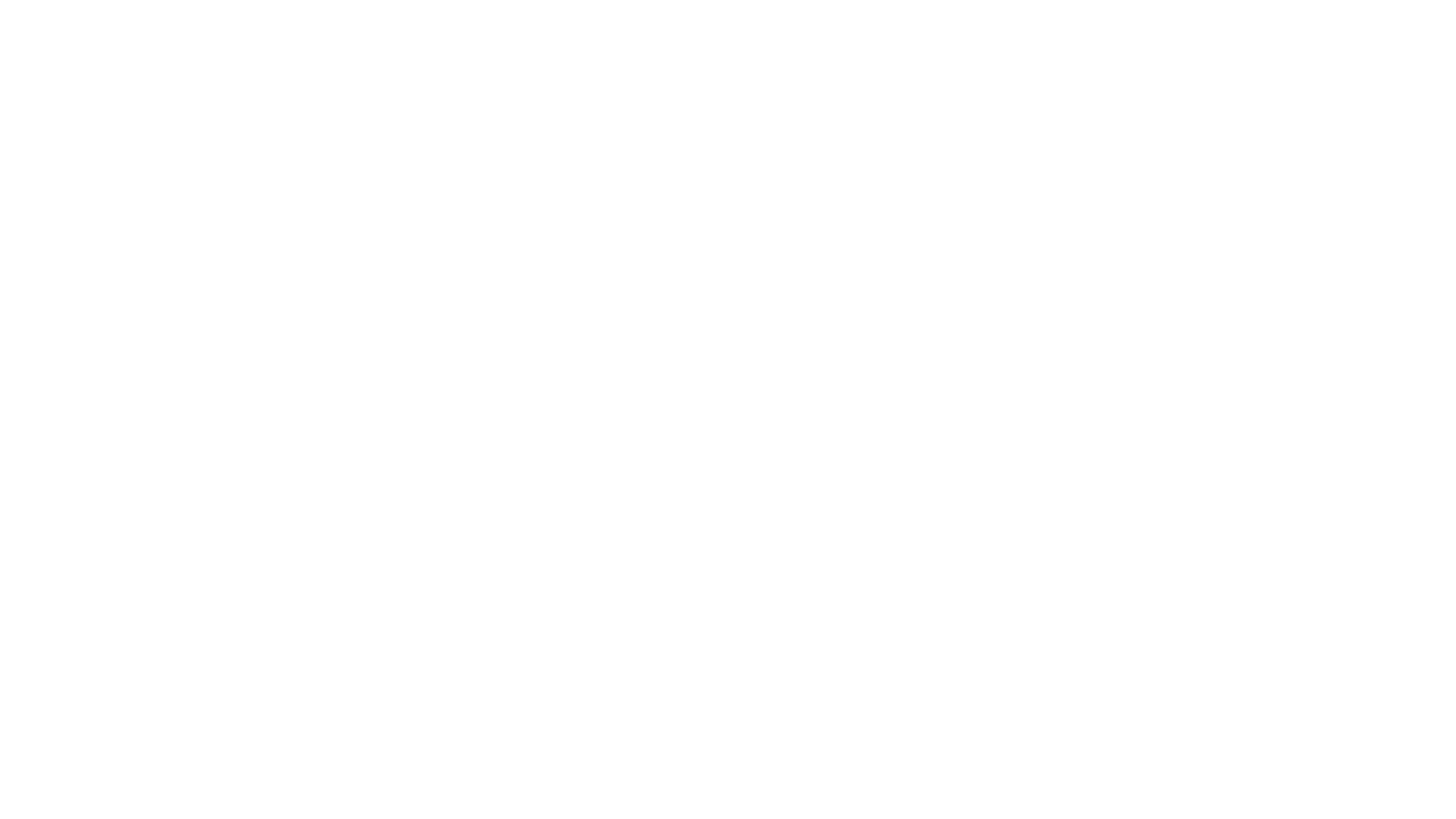 One for the Ages: a practical lifestyle plan/protocol for everyone
Michele Neil-Sherwood, DO
Mark Sherwood, ND
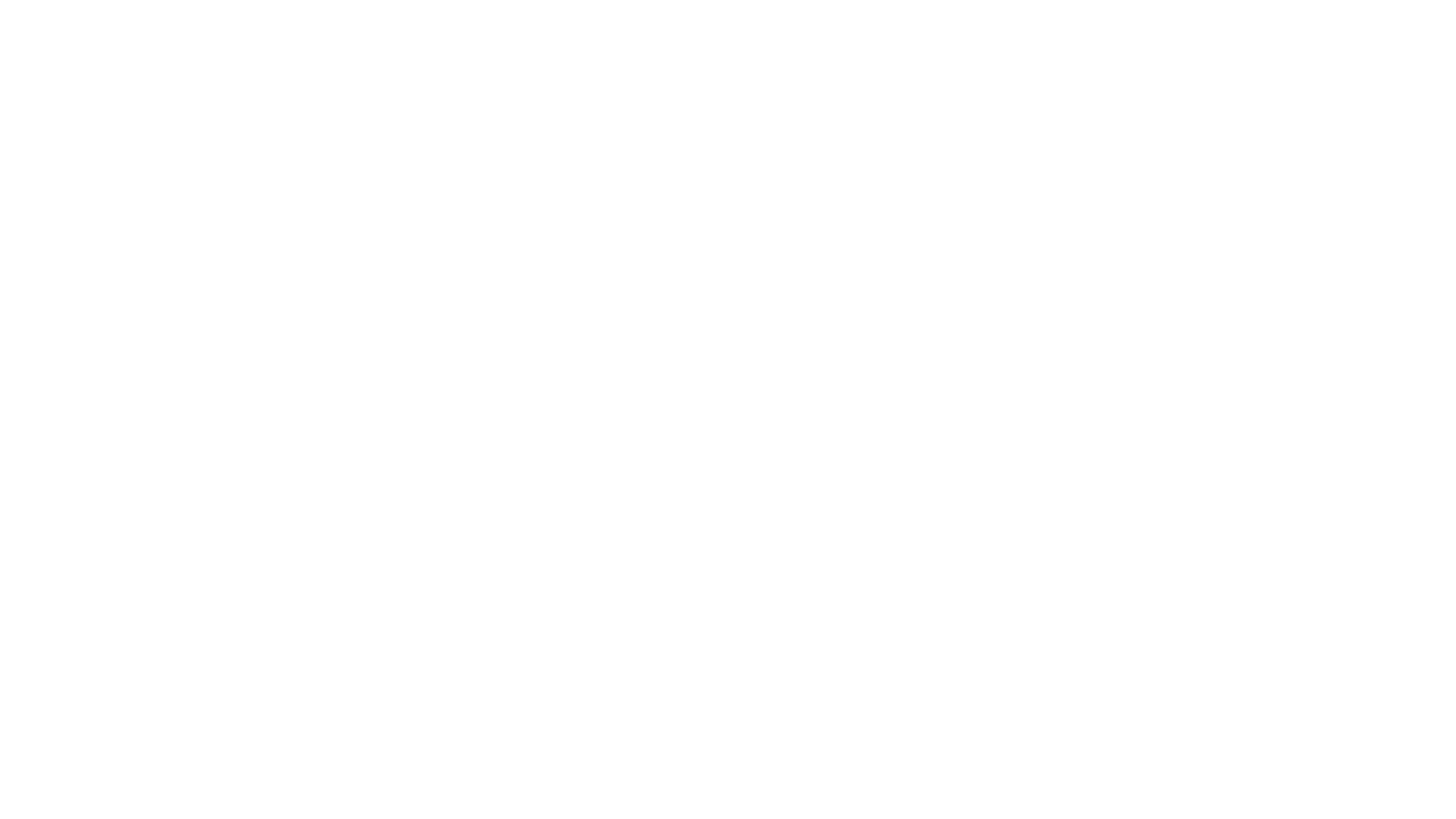 No relevant information to disclose
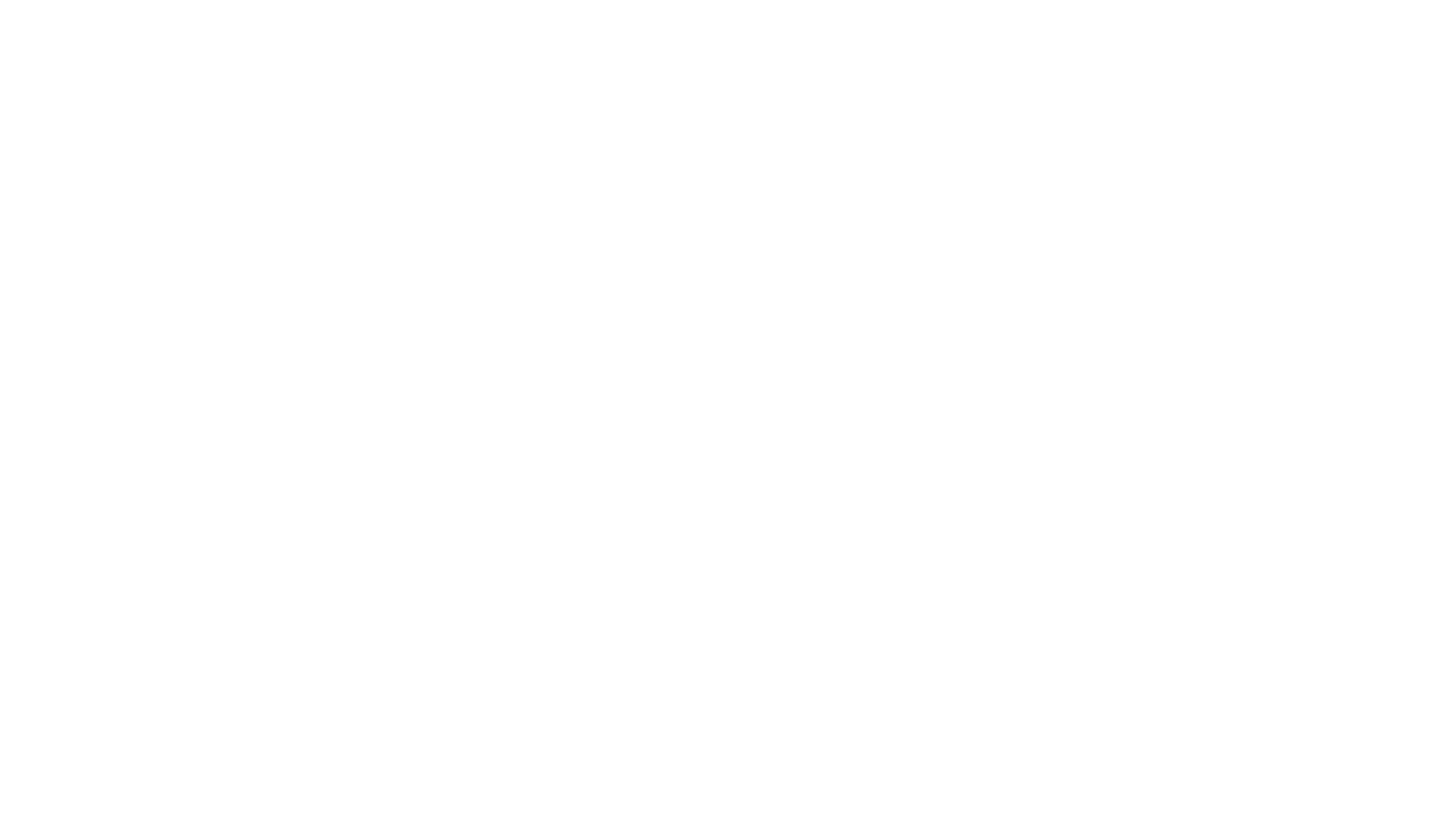 None of this information should be considered medical advice for those in which we have not established a patient-client relationship. This information shall be considered informational and educational only.
Disclaimer
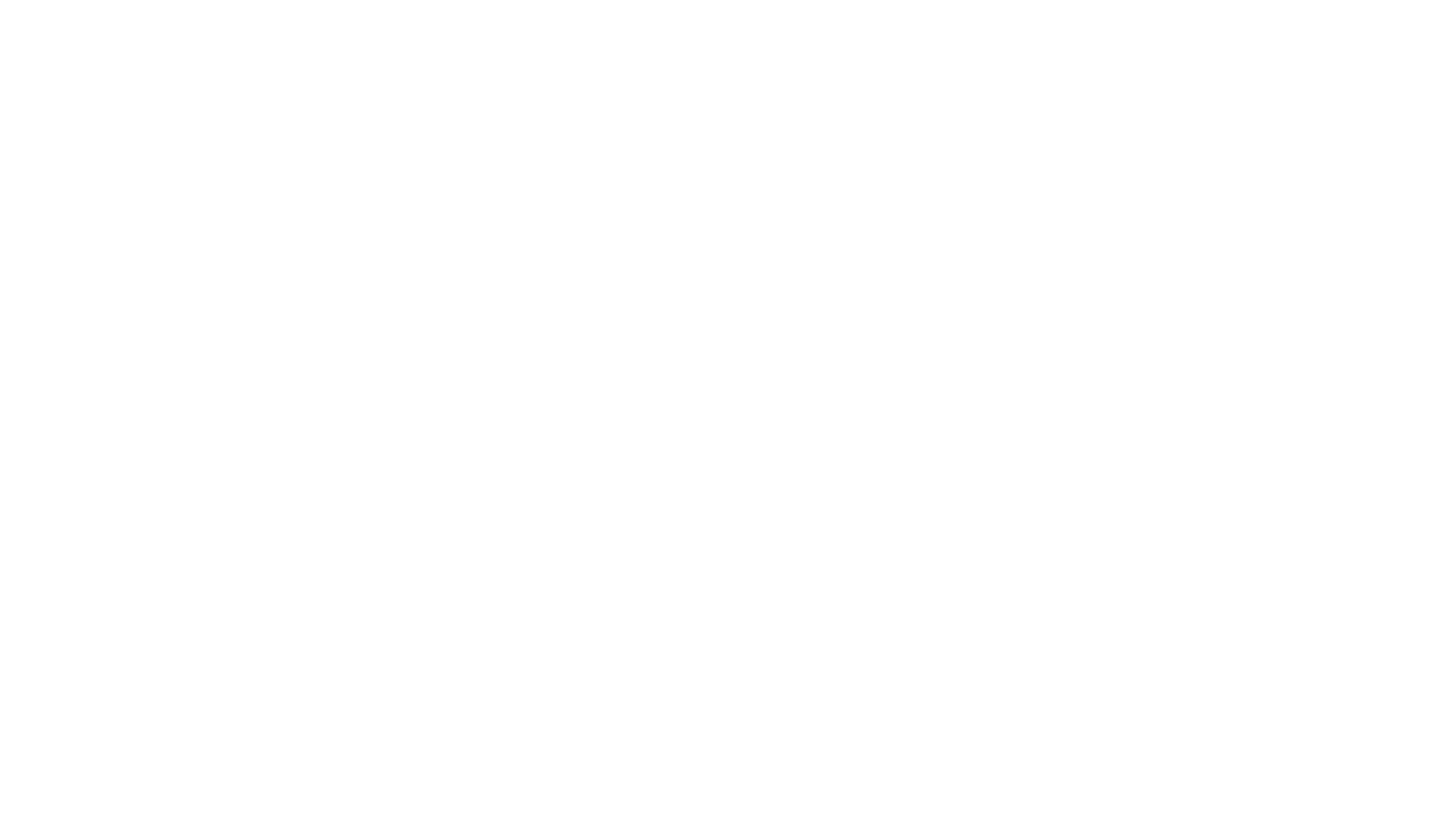 Overview common dietary plans
Describe common exercise prescriptions
Supplement mistakes
Hormone errors
Our best approaches to all 
Comprehensive protocol that can be employed immediately
Teaching objectives
Which one is best?
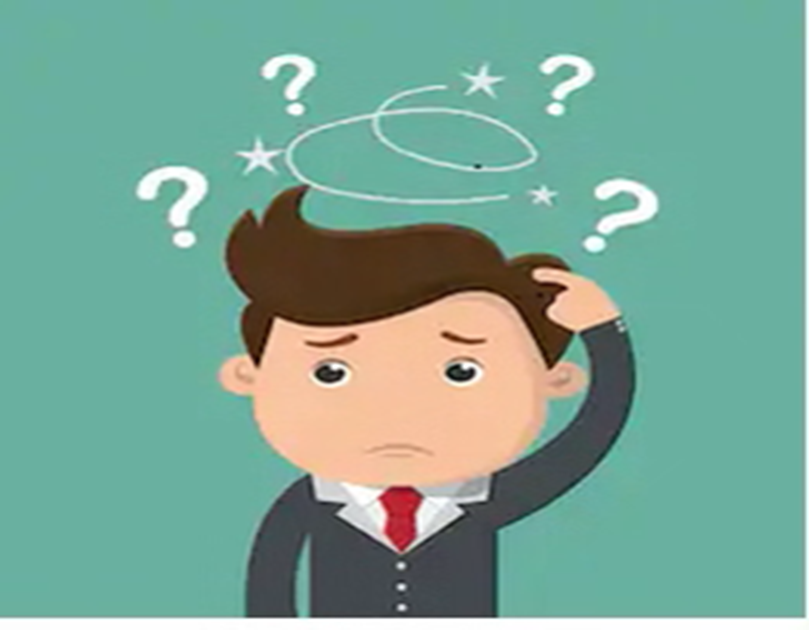 Mediterranean
Ketogenic
Paleo
DASH
Vegan
Pescatarian
Low carb
High fat
Intermittent fasting
FMD
Compressed eating
Common dietary plans
Common exercise prescriptions
Boot camp
Traditional weight training
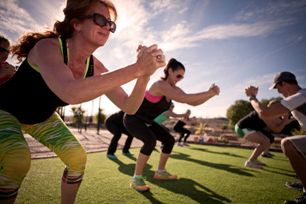 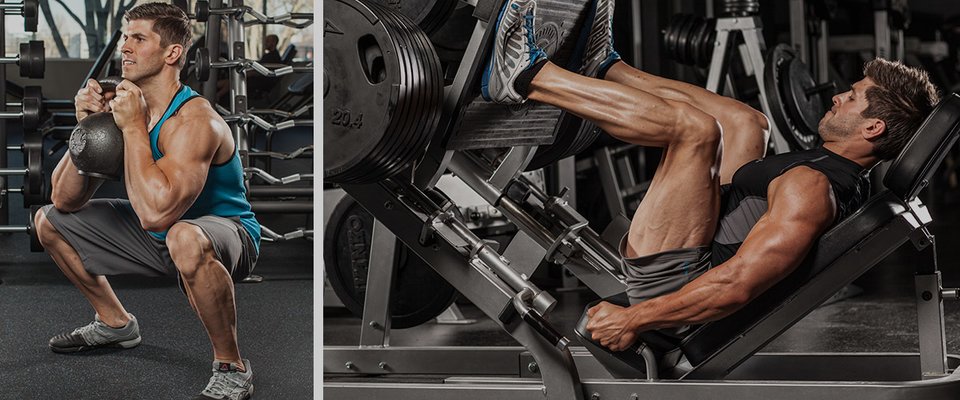 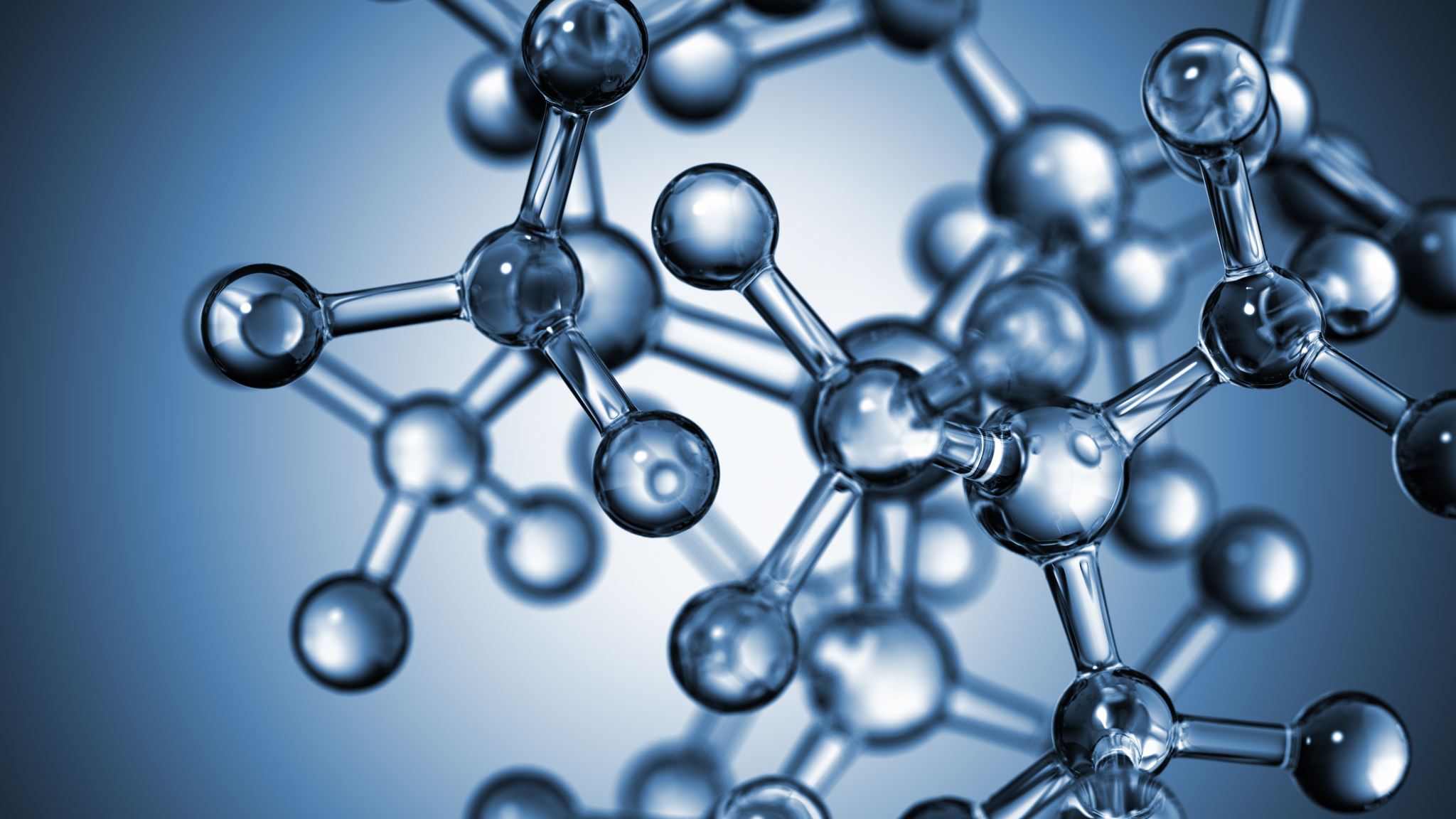 Supplement mistakes – 4 theories
Hormone errors
Believing that ONLY taking hormones will: 
Make you slim forever
Increase libido like 20
Increase sexiness
Remediate all your problems
Correct the US deficit
You can’t pill away, supplement away, exercise away, drug away, or pray away the consequences of continuing to follow the standard American diet/lifestyle
Drs. M&M (without the sugar)
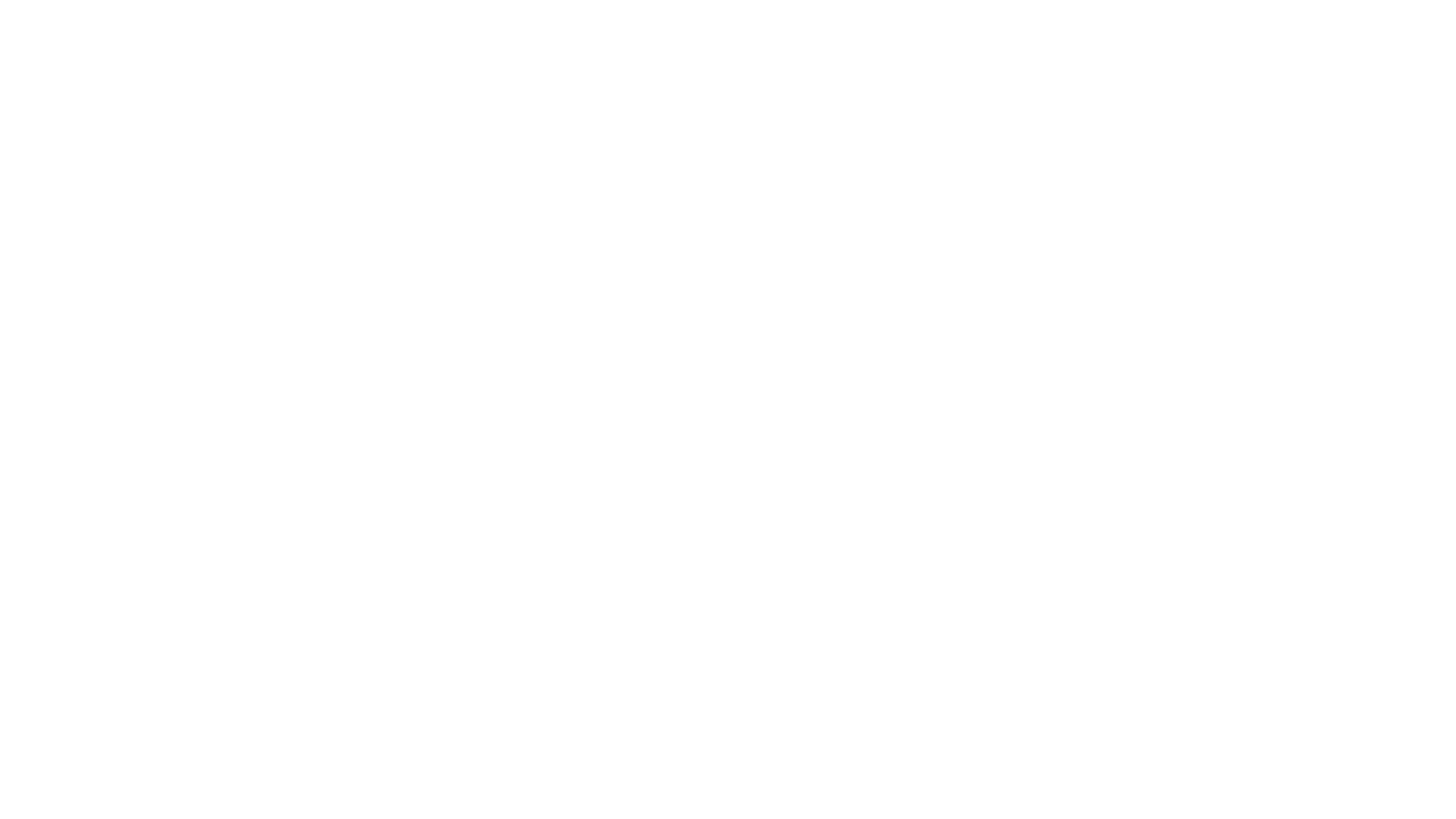 Our best approaches
Know the person almost as well they do
Keys: 
Clearly define their goals
When was the last time he/she felt awesome
Set expectation – what would reaching your goals and feeling awesome do to your life
Communicate hope
Take a great history
Measurables that mean something
Comprehensive functional serum/saliva labs (too many to list that may be appropriate)
Body composition testing – ideal ranges: Men – 10-18% and Women 18-26%
Waist circumference – below 35 inches for men and below 30 inches for women
Waist/hip ratio – .90 or less for men and .85 or less for women
How does the person feel
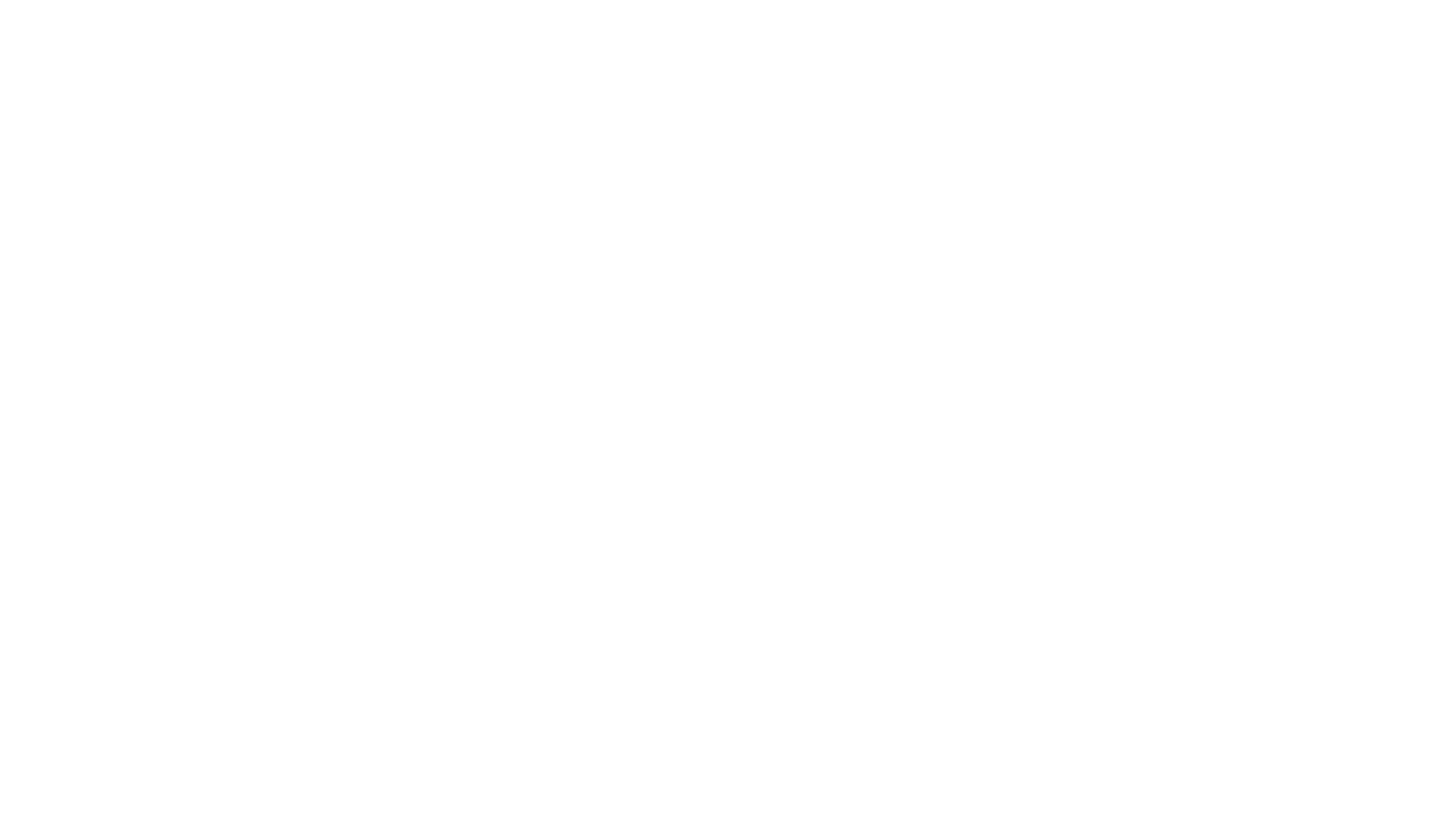 Here is what we have seen from a specific database of nearly 500 persons dating back in the last 18 months: 
Body fat reduction has averaged 2.5-4.0% decrease for men and 1.5-3.0% decrease for women in 30 days. This trend continues until ideal composition is attained.
Applicable wellness biomarkers are normalized/optimized in a 3-6 months.
Setting high expectations is critically important
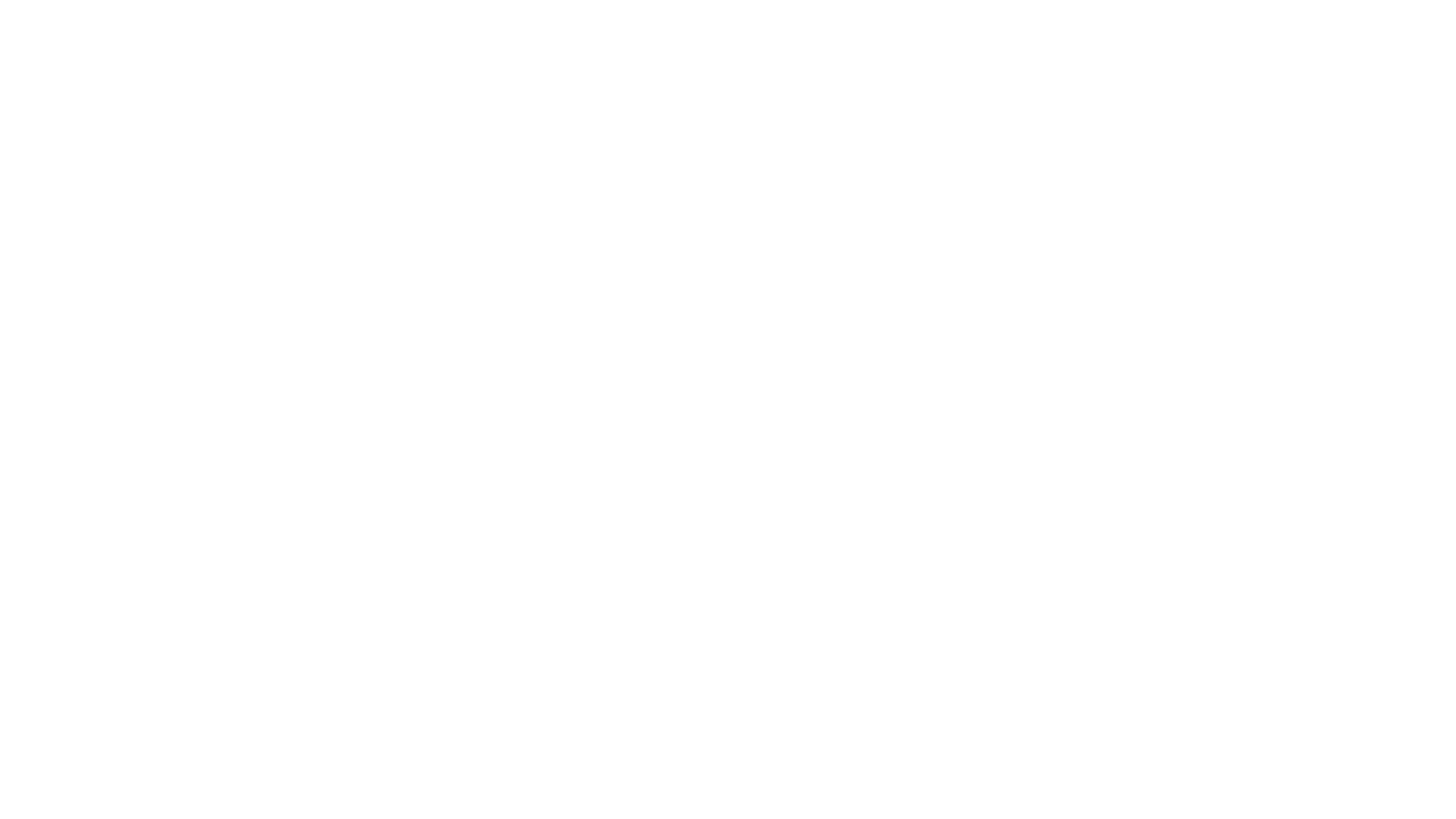 A comprehensive plan must be developed and reassessed with structure
The plan MUST include the following: 
Measurables with timetables
Genetics
Current biomarkers
Relationship and trust
A sense of community
Here is our protocol that includes:
Nutritional approach
Supplement approach
Exercise approach
Optimize hormones – will not discuss but this involves T, P4, E2 and thyroid in women and T and thyroid in men
Peptide rotation schedule
NEVER use exercise as a means to control fat loss. This is a recipe for disaster. It can create too much inflammation if intensity is too high for too long.
85% of body composition is determined by what you eat.
Do NOT diet – eat when you are hungry; stop when you are not
Compress the eating window and incorporate fasting
Food intake is the driving force to effective disease prevention and elimination
[Speaker Notes: Mark]
Avoid inflammatory foods
Sugars/artificial sweeteners
Fried foods
MSG and other “filler” chemicals – check the label
Processed foods
Sodas
Excess caffeine and alcohol
Breads and grains
Yeast
Soy 
Corn 
Dairy for many
Alcohol must be minimized and controlled
THESE ARE INFLAMMATORY (DISEASE CAUSING) TO EVERYONE (YOUNG AND OLD) ALL THE TIME
[Speaker Notes: Michele]
Consume Anti-inflammatory foods
Quality proteins – organic, grass fed and finished, free range, wild caught
Healthy oils and fats – olive oil, coconut oil, avocado, nuts, seeds
Low glycemic fruits – berries, oranges, apples
Low glycemic non-root, non-starchy vegetables 

THESE ARE ANTI-INFLAMMATORY (NON-DISEASE CAUSING) TO EVERYONE (YOUNG AND OLD) ALL THE TIME
[Speaker Notes: Mark]
Core four supplements
Methylated vitamin B complex (1 daily)

K2 w/ D3 5000 IU daily

Magnesium Buffered Chelate - 450-600 mg. daily

Omega 3 fatty acids - 3-4 grams daily

Many, many others can/should be added on an as need or as desired basis (take us, for example)
[Speaker Notes: Michele]
A - 5000-10000 IU
Omega 3s – 4-5 grams
Nucleotides - 2 scoops twice daily
Broccoli sprouts - 700-2000 mg
CoQ10 - 200-400 mg 
Geranyl Geraniol 150 mg
SOD and CAT granules - 1 tablespoon daily
Organ glandular
Pregnenolone 60 mg.
Creatine – 4-6 grams
Zinc – 20-40 mg.
1000 mg. NMN
1000 mg. Resveratrol
4-5000 mg. Vitamin C
Methylated B complex 
300-600 mg. Annatto E (tocotrienols)
Liposomal colostrum - 2 tsp. Twice daily
Magnesium glycinate 600-1000 mg
D3 - 5000-10000 IU
K2 – 100-300 mcg.
Iodine/iodide 12.5 mg.
Here is our large list:
Strength training plan and schedule (3 days weekly weight training example)
Week 1 – (1½-minute rest between sets)

Monday – Legs
Leg press or squats – 4 sets (after warm-up) – 10-12 repetitions
Leg Curls – 2 sets – 10-12 repetitions
Leg Extensions – 2 sets – 10-12 repetitions
Lunges – 2 sets – 10-12 repetitions
Strength training plan and schedule (3 days weekly weight training example)
Week 1 – (1½-minute rest between sets)

Wednesday – Chest / triceps
Chest press – 4 sets (after warm-up) – 10-12 repetitions
Incline or decline press – 2 sets – 10-12 repetitions
Pec Deck – 2 sets – 10-12 repetitions
Triceps extensions – 4 sets – 10-12 repetitions
Strength training plan and schedule (3 days weekly weight training example)
Week 1 – (1½-minute rest between sets)

Friday – Back
Lat pull downs to the front or chin ups – 4 sets (after warm-up) – 10-12 repetitions
Reverse Lat pull downs – 2 sets – 10-12 repetitions
Seated Rows – 2 sets – 10-12 repetitions
Biceps curls (dumbbell or barbell) – 4 sets – 10-12 repetitions
Strength training plan and schedule (3 days weekly weight training example)
Subsequent week – increase reps to 15-20 (rest is 1 minute between sets)

Alternate these two repetition ranges week to week
Document your workout to ensure progress. Move up in weight when you complete most of the sets near the top end of the repetition range.
Cardiovascular training targets
Cardio targets – 150 minutes weekly from a selection of the following: 
elliptical, yoga, stair master, treadmill, stationary bike, walking, or light jogging. 

Target heart rate between 60-75% (more or less ANAEROBIC threshold = 180 – your age)
Spaced out throughout the year
CJC1295/Ipamorelin - (fat burn / muscle build / recovery) – 8-10 weeks
CJC1295/Ipamorelin - (fat burn / muscle build / recovery) – 8-10 weeks
CJC1295/Ipamorelin - (fat burn / muscle build / recovery) – 8-10 weeks
CJC1295/Ipamorelin - (fat burn / muscle build / recovery) – 8-10 weeks

Spaced out as indicated
MOTSc (mitochondrial optimization / age mgt. / AMPK activation / anti-aging) – 10-12 weeks (5-6 weeks - both spring and fall)
Epitalon (Hormone regulation / Telomere extension) - 10 weeks (5 weeks - both winter and summer)
BPC157 (skin, muscle, and structural repair) – 10-12 weeks (5-6 weeks – both winter and summer)
 
Thymosin Alpha-1 (renew immune function creating youthful immune resiliency) – 30-45 days / three times annually
Peptide rotation schedule
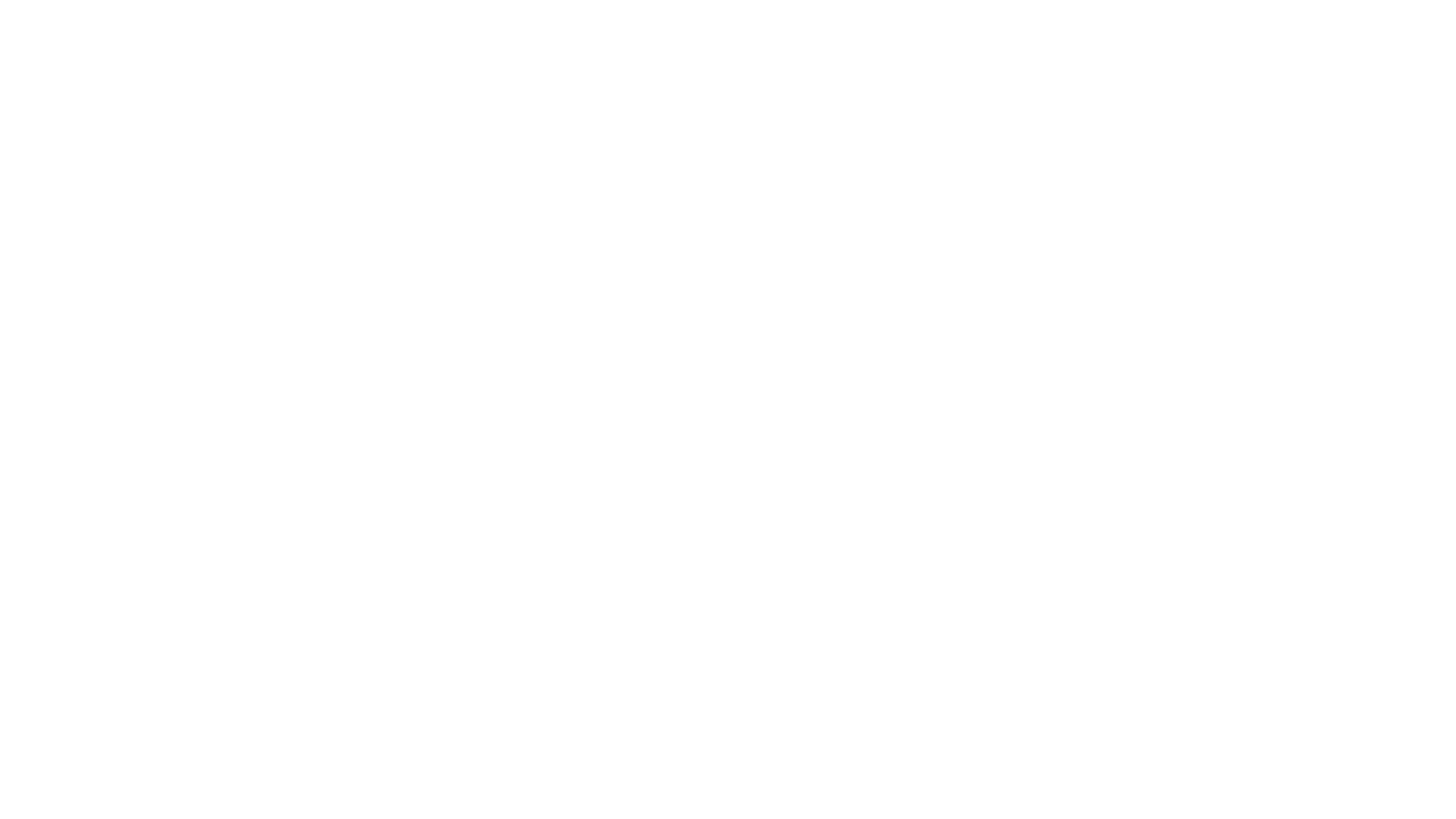 Thank you for your time and attention
What questions do you have?